CEPT Workshop on 5G: Conclusions
2-4 November 2016
Mainz, Germany
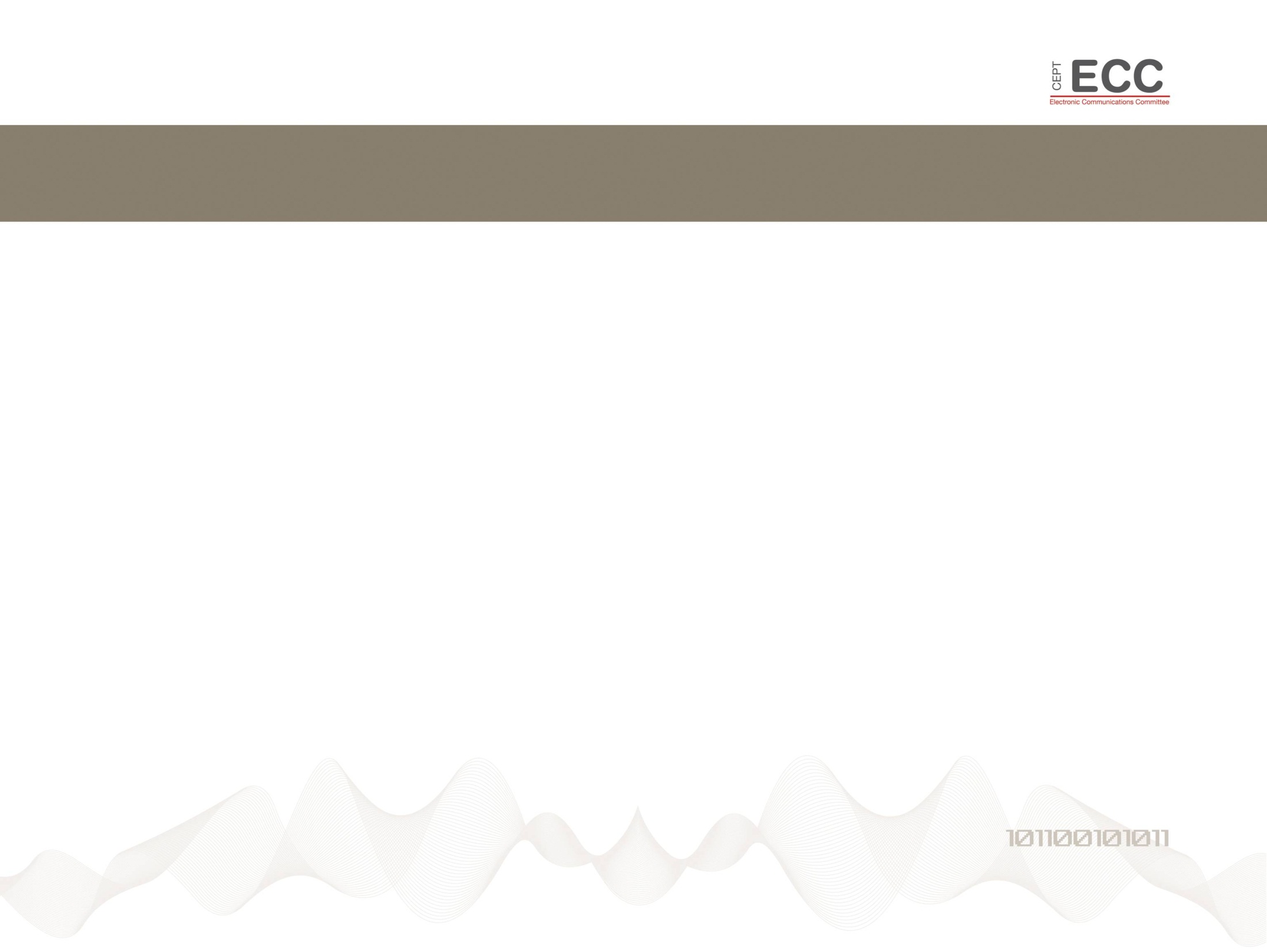 Keynote session (general)
Global harmonisation and global collaboration (government and industry)  is crucial for 5G

 Other organisations are delivering on 5G
 ITU : IMT-2020 standardisation, process for WRC-19 decision
 RSPG : Opinion on 5G, which will be complemented by another opinion soon
 BEREC : public consultation on 5G
 EC : 5G Action Plan 

5G is wider than just mobile industry. Need to examine the specific requirements for verticals
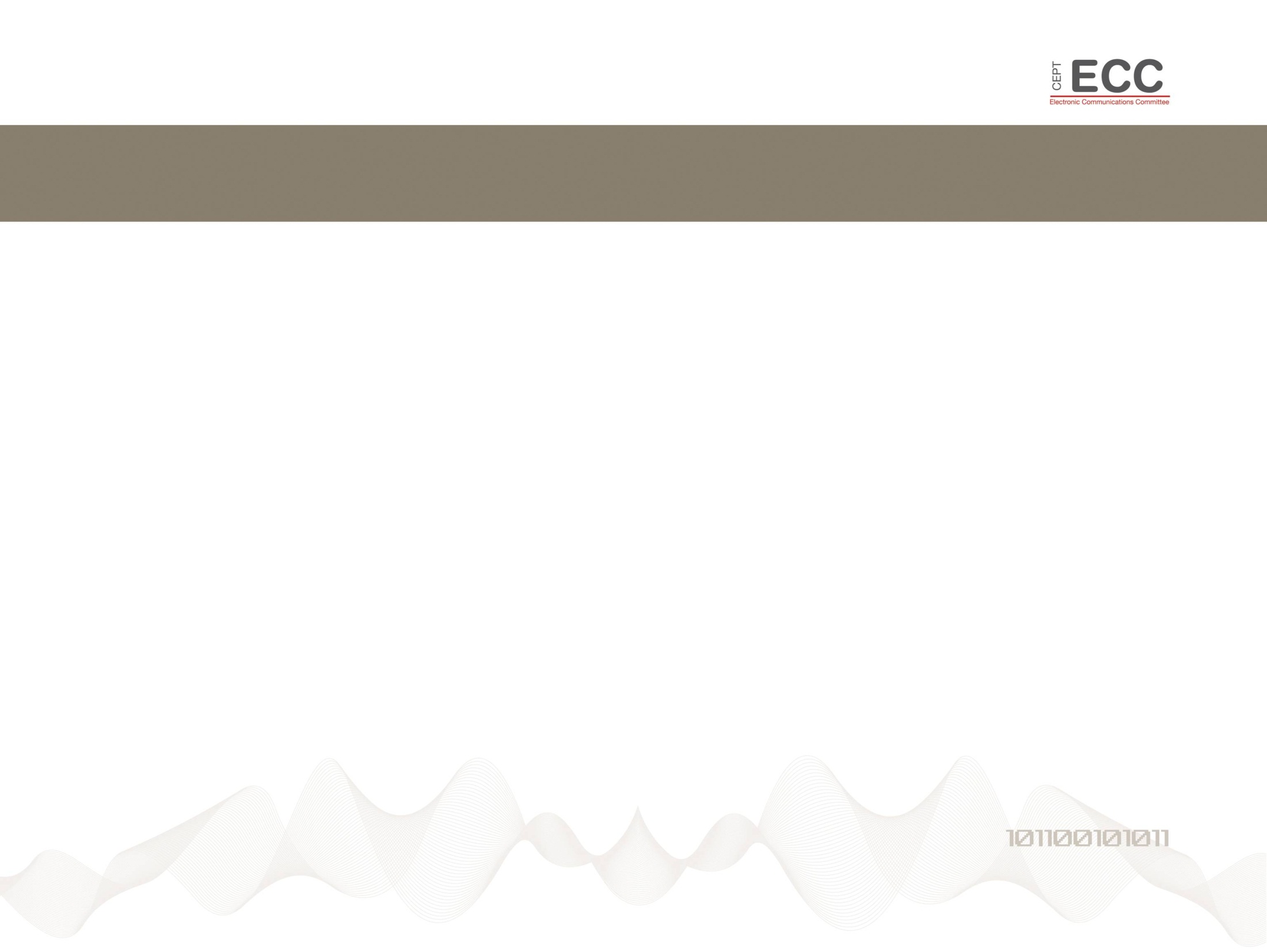 Keynote session (timeline)
ITU
 End 19 for WRC-19 new IMT bands 
 2020 for IMT2020 specification

 Europe 
3.4-3.8 GHz is available now, enabling coverage and large bandwidth, although still fragmented
early deployment in 2018,
 commercial launch in at least 1 major city in each MS in 2020, 
 5G in all urban areas and transport paths in 2025
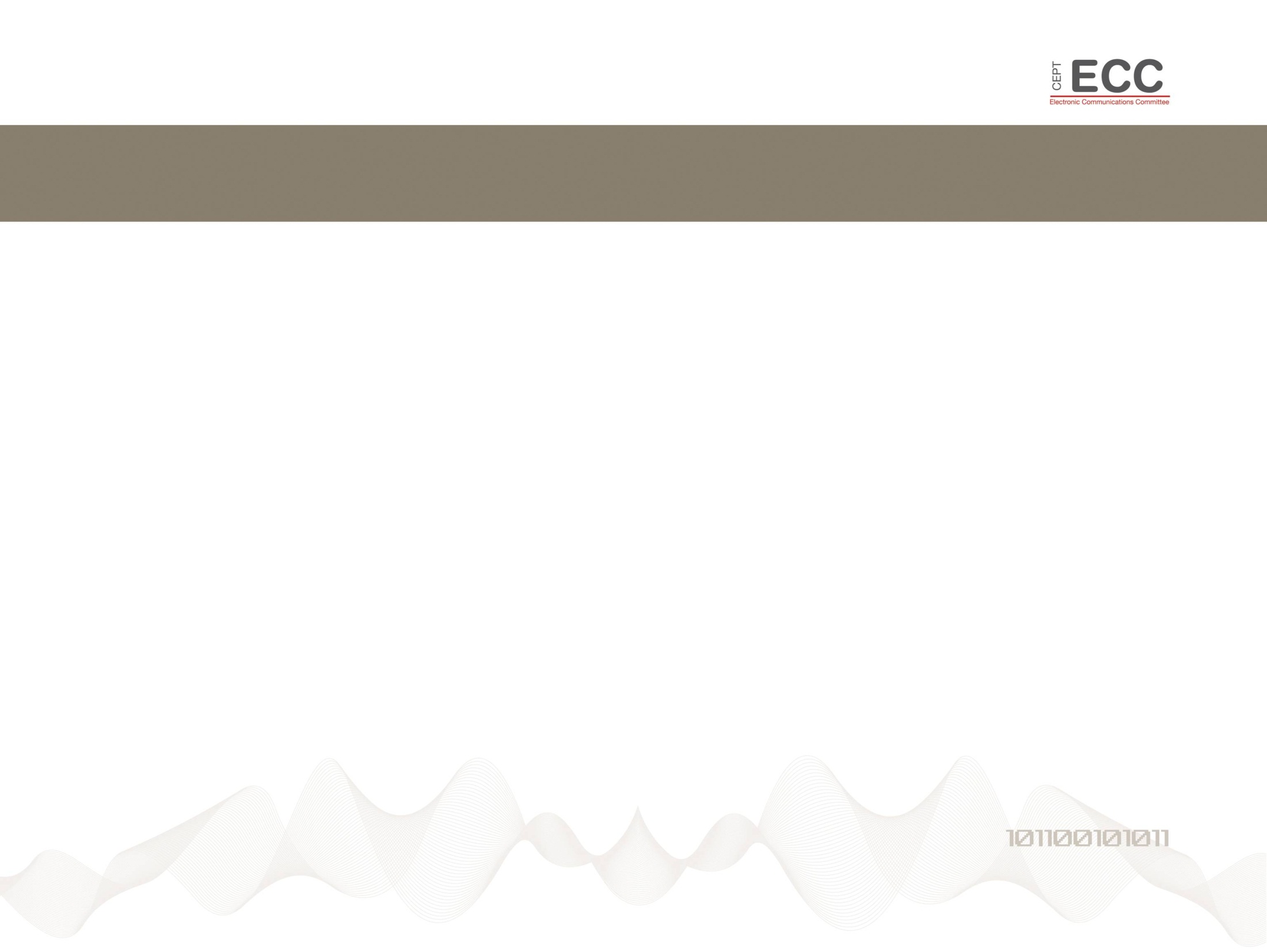 Keynote session (other elements)
Which role for satellite in IMT2020, for backhaul and connectivity on the move?

  All existing bands should be “ready for 5G” in a timely manner(technology neutrality)
 Bands like 700 MHz are crucial for coverage. 
 5G services vs bands ? mmWaves are capacity only ?
 26 GHz assumed as the “pioneer band” in Europe with high potential for global availability  … not 28 GHz !
 Different regulatory regimes for different bands (ie, dedicated, unlicensed, LSA …)
 Spectrum regulation and market regulation should work hand in hand, but does 5G require specific regulation ?
 What is the impact of network slicing regulation ?
 Should spectrum >24 GHz, with mostly small cells, be handled in the same way as < 6 GHz ?








 
6
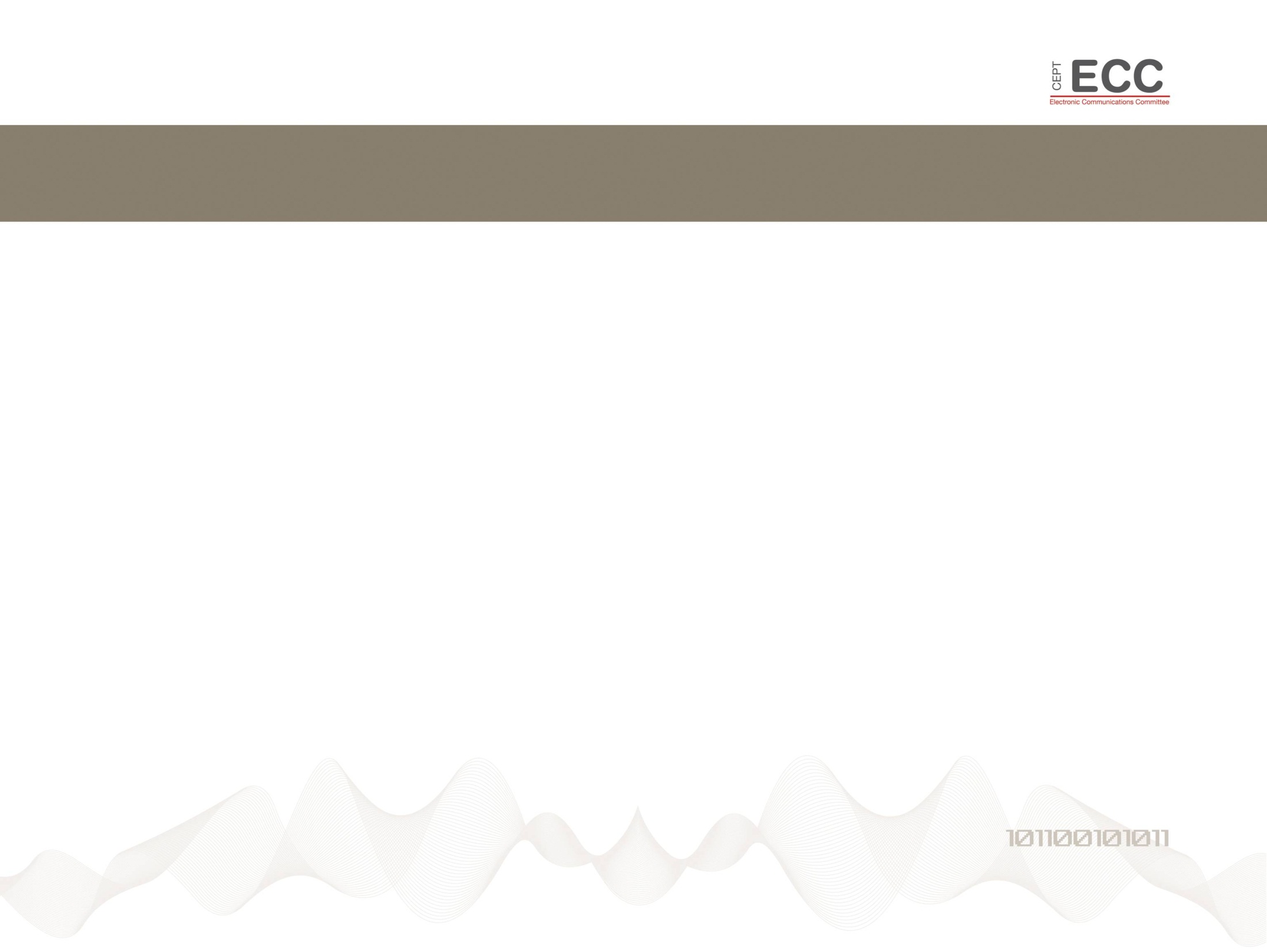 Session A (ECC activities)
PT1 is the lead mobile group in CEPT. It works for CPG in preparation of WRC-19 AI 1.13 (+ 9.1.1, 9.1.2 and 9.1.8)
 PT1 is preparing channeling + technical conditions for 1427-1518 MHz
 PT1 checks the suitability of existing harmonised conditions in 3.4-3.8 GHz (currently fragmented within CEPT) for 5G (seeking views from 3GPP): Nov. 2017
 How 5G will fit in other bands (e.g. FDD plan of 2x30 MHz in 700 MHz) ?
 Indoor coverage activity – currently in knowledge gathering phase
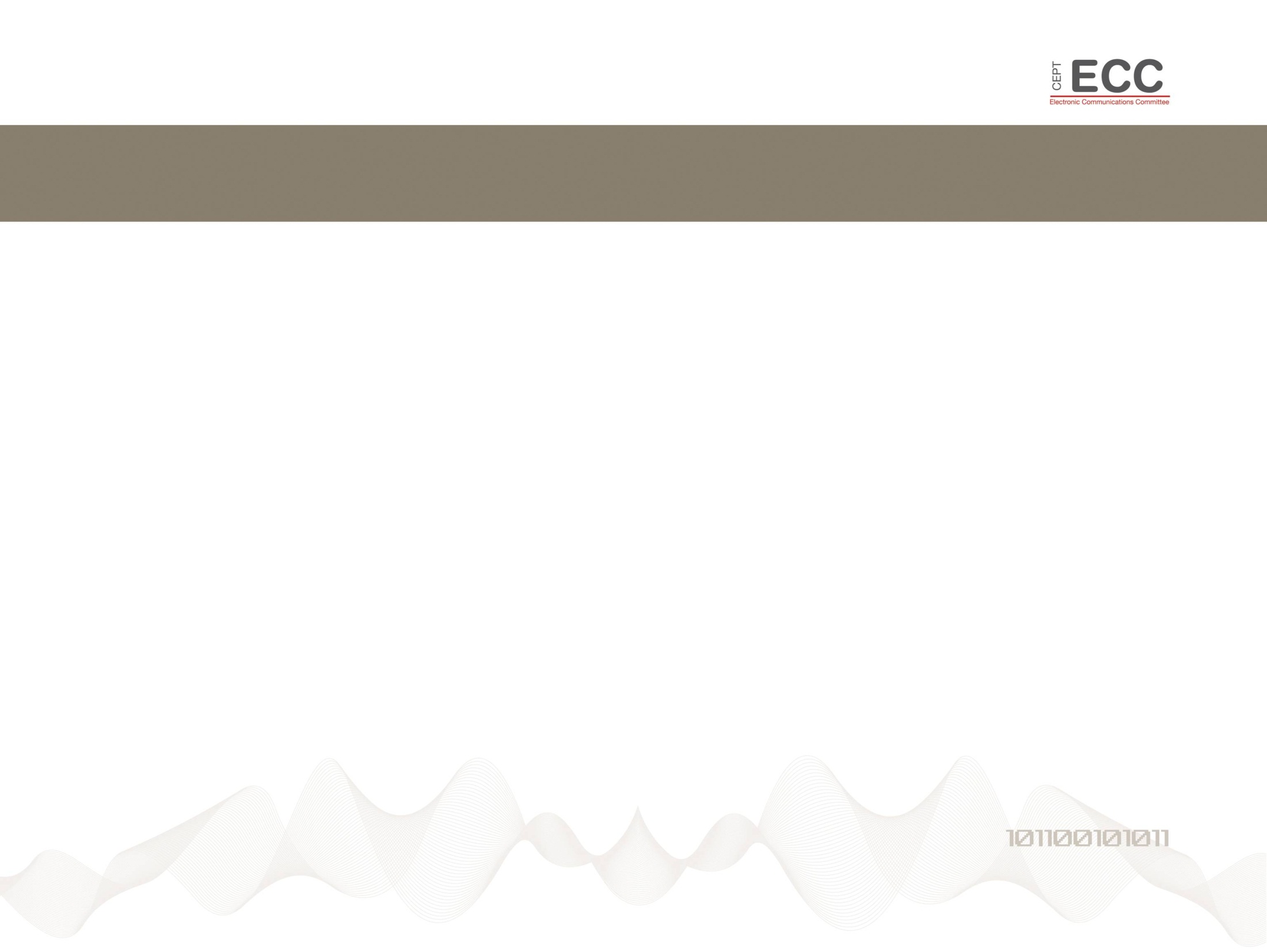 Session A (ECC activities - WRC-19)
Current work  in PT1 on prioritisation of bands for 5G (26 GHz, 32 GHz, 42 GHz). But: All bands to be studied. Lack of interest above 66 GHz ? 
 5G parameters are urgently needed to address sharing issues 
 Overlapping of AI 1.13 with other AIs: 1.14 HAPS, 1.6 FSS Q/V band, 1.5 ESIM (adjacent)
 How to handle the fact that fixed links are often used for mobile backhaul in candidate bands?
 Noting that, in 26 GHz, EESS allocations and also SRS allocations
 IMT identification is a “soft” regulation. New mobile allocations mean changing rights.
 WRC-19 will work on the basis of consensus: need for intra/inter regional preparation !
Session B
CEPT position will be defined on time for WRC-19.
Prioritisation would facilitate early deployment and allow CEPT to lead on global ecosystem. 
A globally harmonised ‘tuning range’ would be beneficial. 
Technical parameters are needed for studies. Challenge: parallel activities in standardisation, regulation and policy.
Recent CEPT questionnaire indicated low to high usage for fixed links below 40 GHz, and low or no usage in higher bands (apart from 71-76 and 81-86 GHz)
Possibility to flexibly manage backhaul for existing FS bands used by mobile operators
6
Session B (2)
ITU-R TG5/1 responsible for sharing studies under AI1.13 and draft CPM text
ITU studies will take care of all sharing situations => A lot of studies to complete – prioritisation needed?
Possible impact of early national/regional identification for 5G before studies completed
Clear focus, based on contributions, may accelerate the work.
Not much time for ITU sharing studies in the remaining 5 meetings in 2 years
7
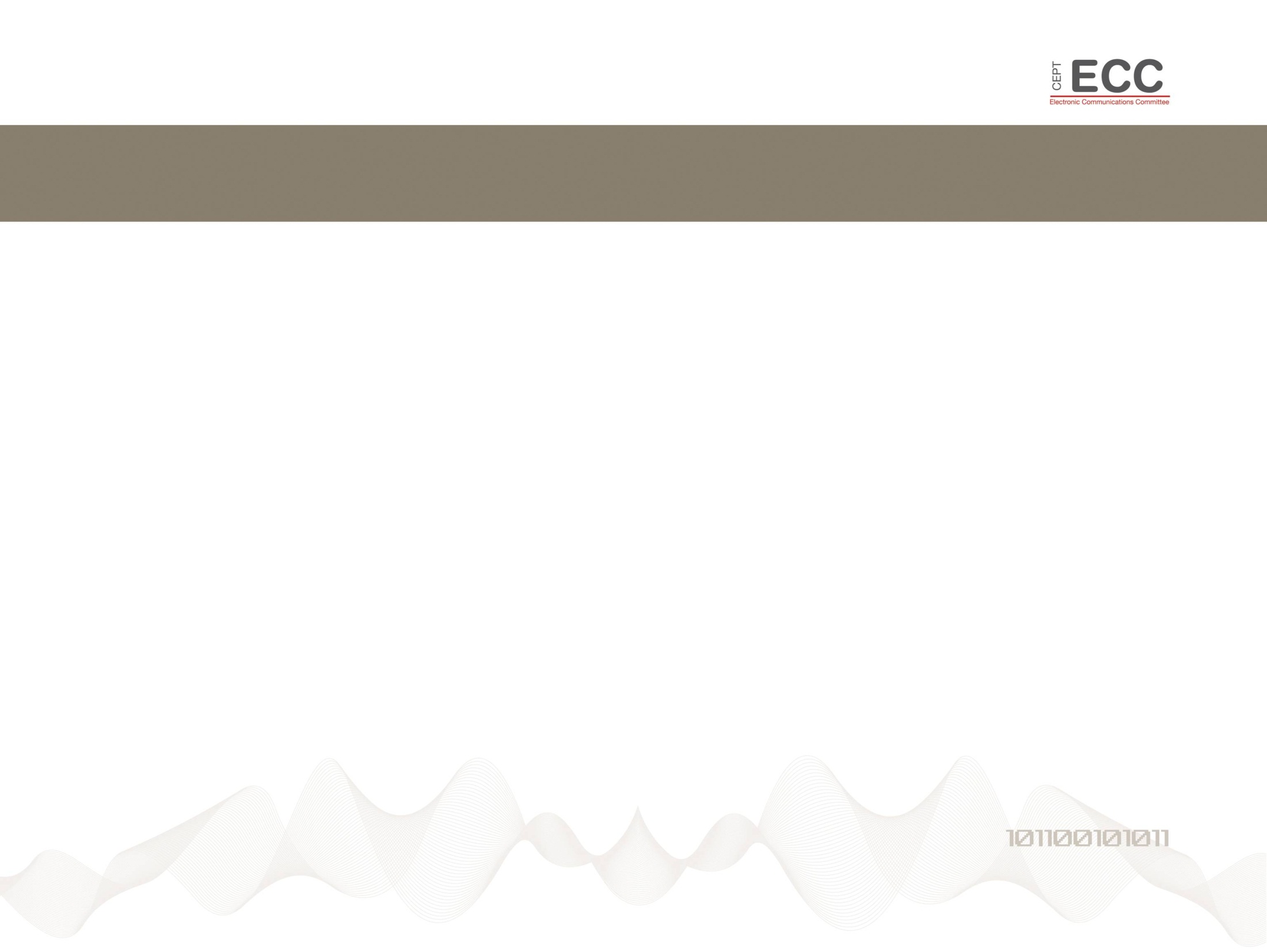 Session C (technological outline)
ITU-R WP 5D is working with SG 3 to produce suitable propagation models for use by TG 5/1
WP 5D is working on 5G performance and evaluation requirements. External organisations invited to submit candidate technologies
IMT-2020 has wider scope than previous IMT: spectrum needs and challenges are more complex. WP 5D is addressing vertical industry usage in a new sub-working group.
LTE continues to evolve to expand its capabilities
New IoT options available: included in 3GPP Release 13
V2X framework to be finalised in 3GPP Release 14 in March 2017
3GPP submission to ITU-R will include NR (new radio) and LTE
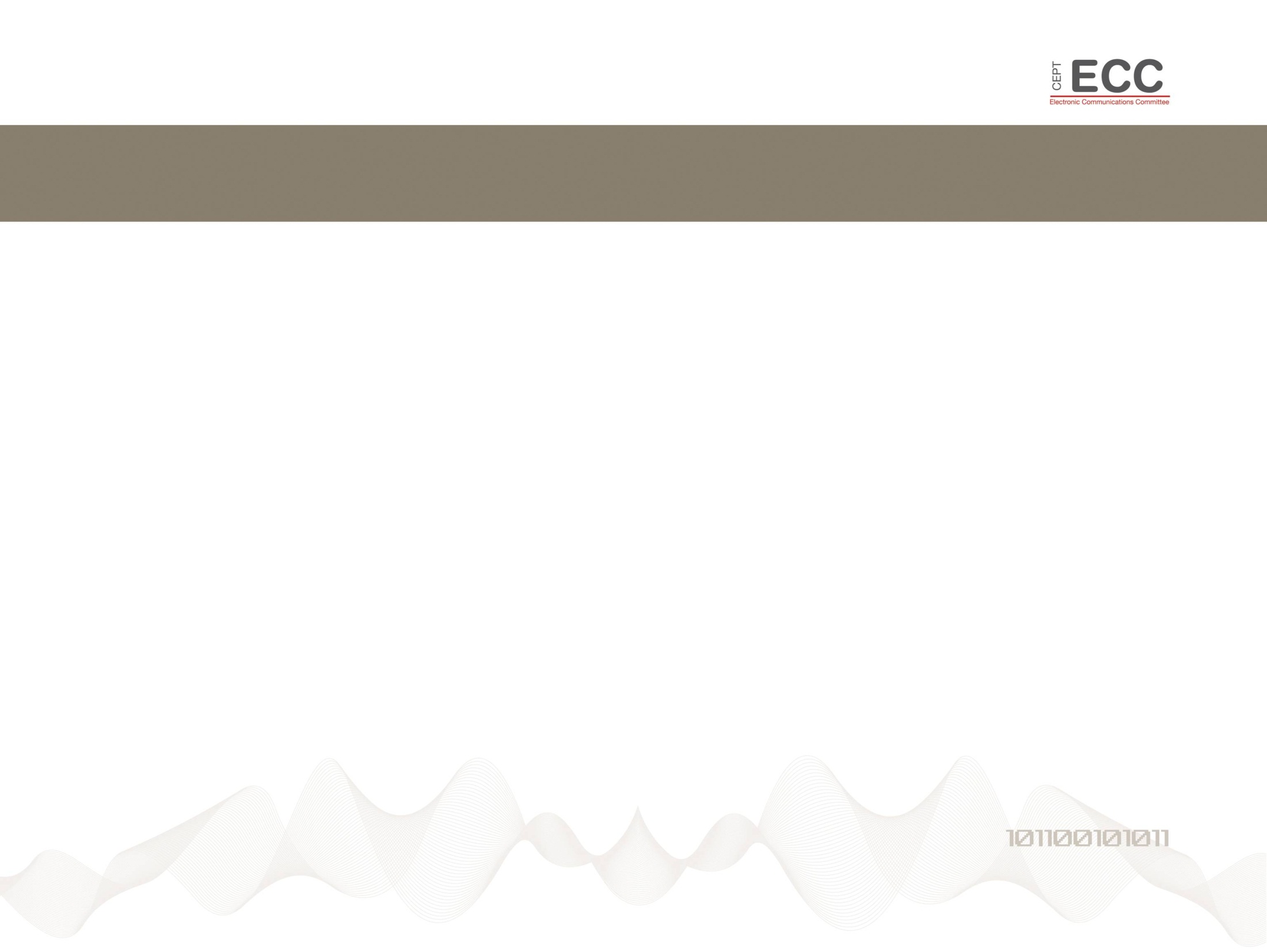 Session C (technological outline)
First 5G specifications in Release 15 (Sep 2018) addressing the more urgent commercial needs. Second release planned for Mar 2020 (3GPP Release 16) addressing all use cases and requirements
New radio access technology target completion June 2017. But sharing parameters to be provided to TG 5/1 by March 2017.
RED now covers all equipment with a radio function in Europe (transmitters and receivers)
Industry must anticipate the time when they wish to place 5G radio products on the European market and plan accordingly. It takes about a year to produce a Harmonised Standard and requires engagement from industry and administrations
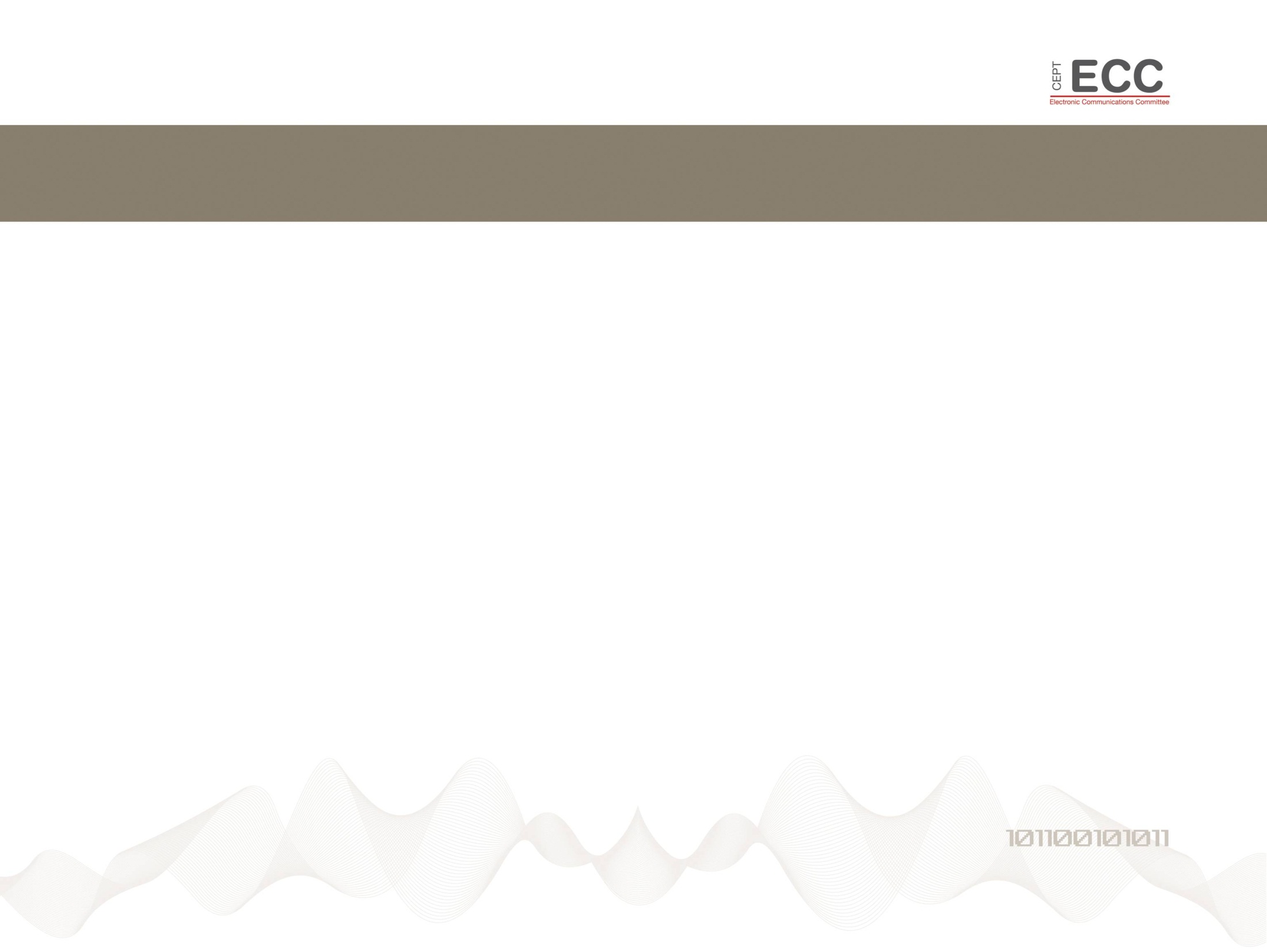 Session D (future mobile broadband requirements)
Generic 5G requirements very similar in different bodies, while vertical sector requirements show huge parameter space and variation
In 5G the network will adapt to the application. 5G flexibility and configuration is key.
Harmonised tuning ranges can overcome regional differences 
a sub-30 GHz tuning range could encompass the 26 GHz band and the USA/Korea/Japan 28 GHz band
a 40 GHz tuning range could encompass the USA 38 GHz band and the 42 GHz band
EU needs to keep the global picture in mind, to maximize economies of scale and facilitate early technology availability
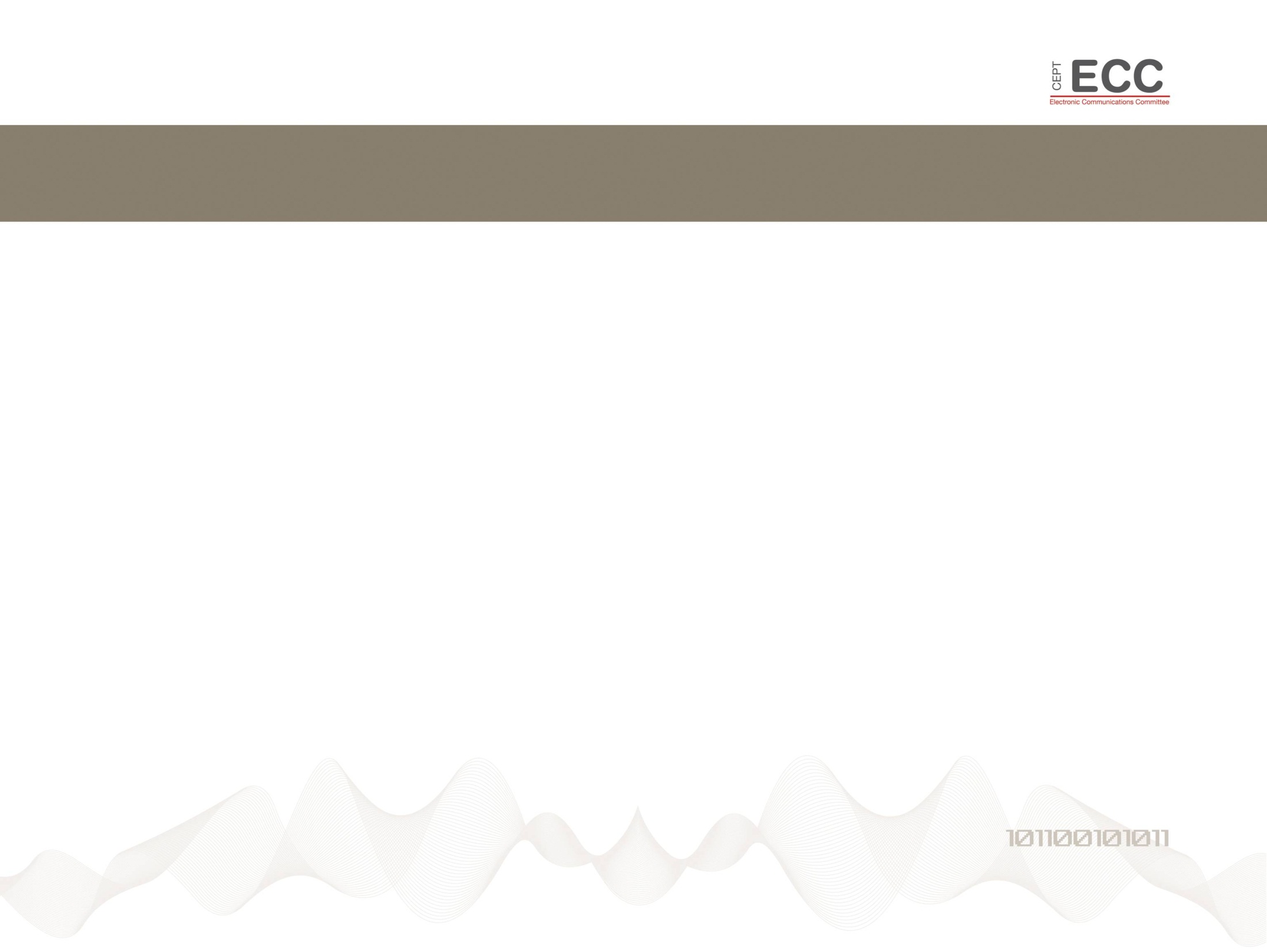 Session D (future mobile broadband requirements)
Device manufacturers see global opportunities for 5G in C‐band but it is currently fragmented across Europe: action is needed on this. And the secondary RR allocation in 3600-3800 MHz could be a barrier to wider adoption in Region 1.
Flexible duplex offers opportunities to adapt to traffic fluctuation while increasing the spectrum usage efficiency. Do current regulations preclude flexible FDD duplex?
Satellite brings some important capabilities to the 5G proposition. But satellite operators don’t want terrestrial 5G to be deployed in the 26 GHz and 28 GHz bands.
Session E (Verticals: general)
Various vertical sectors look to use 5G for their purposes
Automotive
Railways
Media
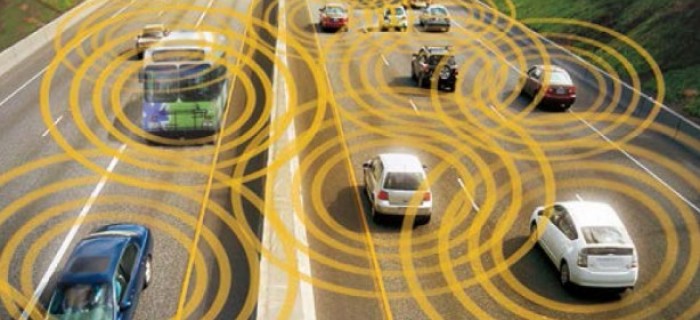 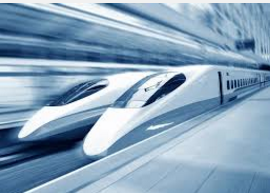 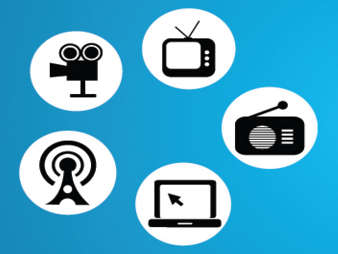 Utilities
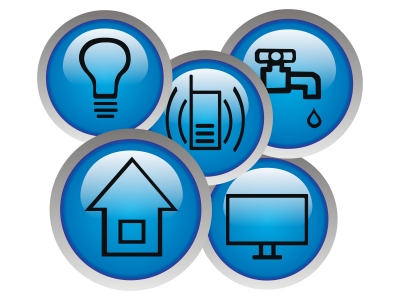 Public safety
Industrial automation
Home automation
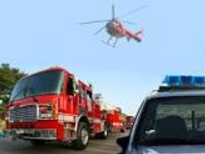 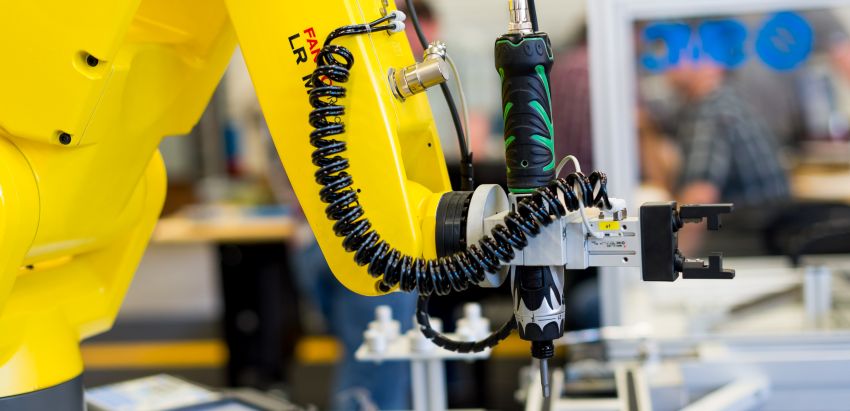 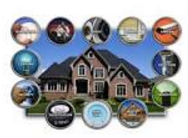 and many more…
Session E (Verticals: requirements)
Large portfolio of applications results in multiplicity of requirements
 All use cases may not probably be covered with a single technology
Some commonalities in requirements can be still outlined
 High reliability: 99.99% (e.g. automation) – 100 % (e.g. public safety, transportation)
 Very low latency: < 10 ms (e.g. automotive), < 5 ms (e.g. media, public safety)
 Seamless coverage: territory (e.g. utilities) & population (e.g. public safety, media) 
 High QoS
Long life time and availability of spare parts: up to 20 years (e.g. automotive, railways, utilities, automation)
 High degree of security
 In order to avoid parallel 5G infrastructures/networks for different verticals, a single 5G platform, which meets the requirements from verticals and is used by verticals, might be a better solution
Session E (Verticals: challenges)
Regulatory
Some verticals would like to possess their own spectrum because of mission critical aspects associated with these verticals
Some verticals would like to have reduced efforts to get licences or no licences at all 
Some verticals would like to access the 5G spectrum for free
Some verticals need spectrum redundancy (in same range) for safety reasons
Tactical
Some verticals cannot wait long, even 2020 is long
Other technologies may meet the requirements from verticals before 5G is available, and thus substitute 5G
Technical
Large uplink capacity is  also required for specific cases (e.g. media or virtual reality)
High data rate communications at high velocity at high frequencies
Session F (Other challenges)
Rural Challenges
Coverage is a more complex concept when it has to be referred to a wide variety of devices and services
Balance between ubiquity and performance of connections
5G strategies has to include wired/wireless infrastructure availability for back/fronthauling
Backhaul challenges and evolution trends: the role of mmW
Allocation of spectrum for 5G must consider the needs for backhaul
New holistic approach (Band and Channel Aggregation) to meet the demand of capacity increase
Regulations remain the critical success factor 
Possibility of fully uncoordinated or block licence in the V band (57-66 GHz) (and coexistence with SRD)
Interest to W band (82-114.5 GHz) and D band (130-174.8GHz) (need appropriate channelization)
Fees to incentivise the use of higher spectrum
Session F (Other challenges)
Device issues/design challenges
Miniaturisation: highly complex antenna processing functions embedded in silicon and integrated in handheld devices
Mobilising mmWave requires a new system design
Antenna tunability will be a crucial issue to resolve, in order to reduce number of required antennas 
 Science industry issues
The 25.5-27 GHz band is essential for scientific satellite  (meteorology, environment, security ...) with no alternative for high data rate downlink
Worry about short timing for compatibility studies and too early deployments ahead of WRC-19 conclusions 
Need to ensure possibility of licenses to future satellite earth stations, but concerns raised from previous experience (e.g. 2.1 GHz and 3.4-3.8 GHz)
Session G (Status of regional organisations)
Preparations of WRC-19 are diverging among regional organisations
All have in common to emphasise the importance of AI 1.13
ATU, CITEL, APT, ASMG have not taken any preliminary position on specific bands yet. ASMG is encouraging cooperation on the identification of one pioneer band in advance of WRC-19
RCC has analysed the complexity between IMT2020 and existing services and concluded that the range 24-43 GHz may provide outdoor to indoor possibilities with further backhaul questions; whereas the range 43-86 GHz provides only outdoor or indoor coverage including self-backhaul
17
Session G (5G deployment plans)
Trials of 5G technology are foreseen to begin worldwide in 2017
Deploying 5G networks from 2020 onwards 
US is using flexibility of licences for fast implementation
China, UAE, Russian Federation and Japan informed that the first trials will take place from now until 2020. They concentrate initially on spectrum below 6 GHz except Japan (both <6 GHz and >24 GHz)
China sees large opportunities for outdoor deployment in 24-40 GHz;
Global collaboration between Manufacturers (Chipset, Infrastructure, Antenna, Instruments) and Operators on the R&D of 5G equipment
Enough spectrum above 24 GHz is essential for further 5G development
18
CEPT Roadmap – Harmonisation
CEPT should review as a matter of urgency the suitability of 3.4-3.8 GHz ECC decision for 5G
CEPT should be ready to help administrations in solutions for defragmenting the 3.4-3.8 GHz band
CEPT should develop an harmonisation decision for 26 GHz
Protection of existing services, in particular EESS/SRS earth stations should be addressed at the European level
Need for “WRC-19 proof” conditions
CEPT should review ECC decisions in existing MFCN bands to ensure they are “5G compatible”
CEPT should consider the impact of future “flexible duplex” on the management of existing FDD bands
19
CEPT Roadmap - WRC-19 (IMT>24 GHz)
CEPT should clearly signal its priorities for bands to be studied for WRC-19 including 26, 32 and 42 GHz bands
CEPT will engage in discussions with other regional organisations to facilitate consensus at WRC-19
CEPT should clearly signal its intention to harmonize the 26 GHz band in Europe for 5G before WRC-19 and to promote it for worldwide harmonisation
CEPT should clearly signal that Europe has no intention to identify 28 GHz band for 5G, given the need for worldwide availability of this band for broadband satellite
CEPT should encourage mobile industry to express consolidated views on their global spectrum needs
CEPT should contribute to ITU-R to define 5G characteristics in Q1 2017 so as to enable sharing studies to be carried out in time for WRC-19
20
CEPT Roadmap - Verticals
CEPT should identify common use cases for verticals (e.g. PPDR, industrial automation, automotive, utilities, rails, …) across CEPT countries which would require harmonisation measures
CEPT should urge 5G standardisation to accommodate the verticals specific requirements
CEPT should investigate the possibility for verticals to share common platforms (i.e., a shared private network or a mobile operator network)
CEPT should investigate the impact of the use of licensed-exempt regime for critical applications of verticals (e.g. automotive),
CEPT should investigate the need for spectrum redundancy for mission critical application (e.g. automotive)
CEPT should review spectrum regulations applicable to verticals to assess whether these are “5G compatible”
CEPT Roadmap – Other spectrum challenges
CEPT has to take into consideration what satellite solutions can bring for 5G 
CEPT has to investigate new opportunities that 5G can bring in terms of spectrum sharing
CEPT activities are necessary on FS channeling in 92-105 GHz band and 130-175 GHz band
CEPT has to review the conditions applicable to the band 57-66 GHz in order to ensure flexible and streamlined regulations for backhauling as well as for SRDs (WiGig), also taking into account ITS in 63-64 GHz.
CEPT should investigate best practice for 5G coverage, including in rural areas or indoor